Using matrices to model road and communication networks
4F
TYPES OF MATRICES
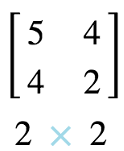 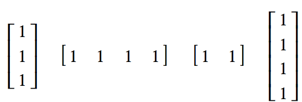 TYPES OF MATRICES
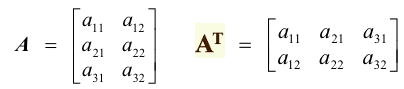 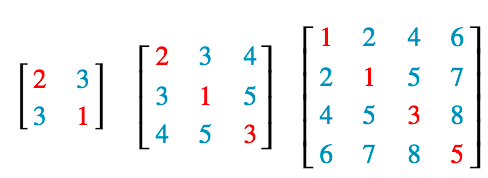 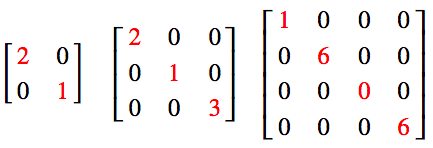 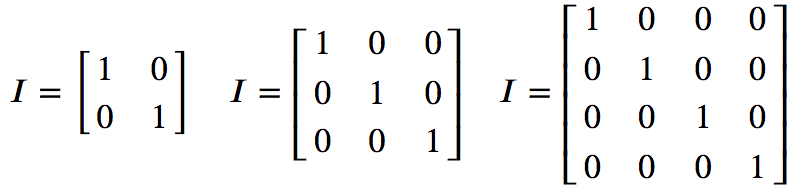 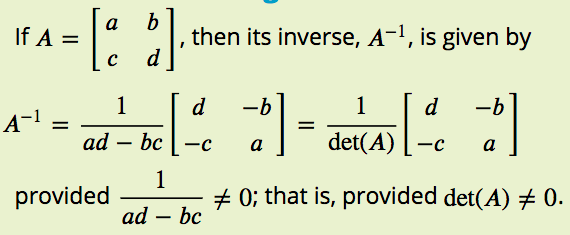 TYPES OF MATRICES
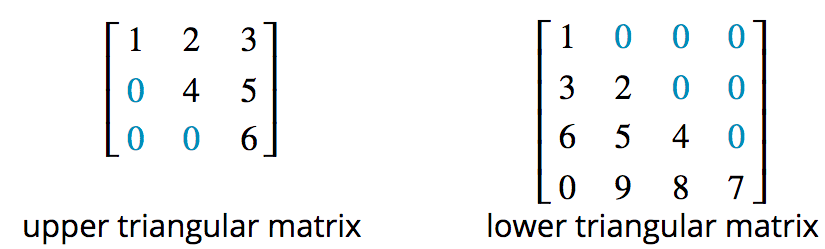 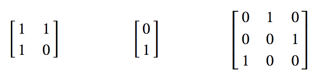 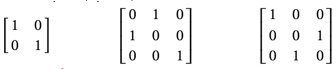 TYPES OF MATRICES
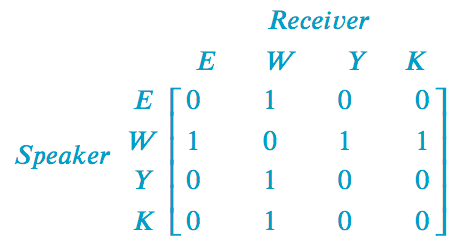 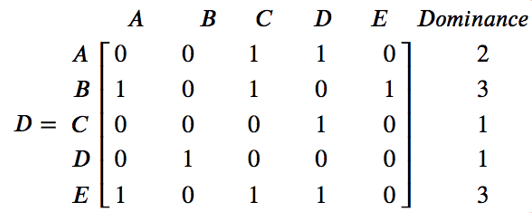 Where to use Matrices?
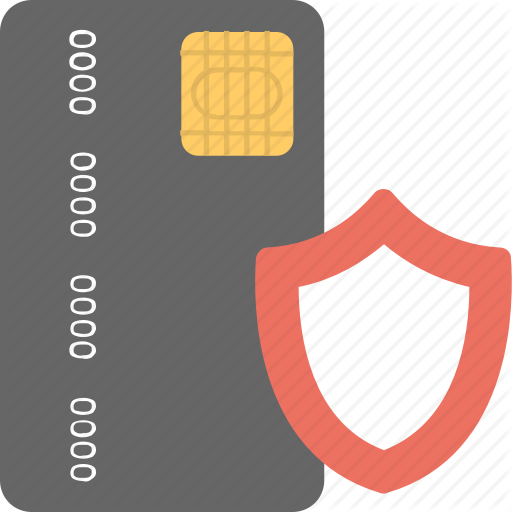 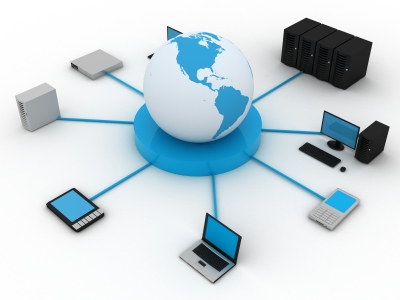 To store numerical information in a data table. 
To carry codes that encrypt credit-card numbers for internet transmission.
To carry all the information needed to solve sets of simultaneous equations. 
To represent network diagrams.
Using a matrix to represent data tables
The numerical information in a data table is frequently presented in rows and columns. As such, it is relatively straight forward process to convert this information into matrix form.
The table below shows the three types of membership of a local gym and the number of males and females enrolled in each. Construct a matrix to display the numerical information in the table.
Representing information in a table by a matrix
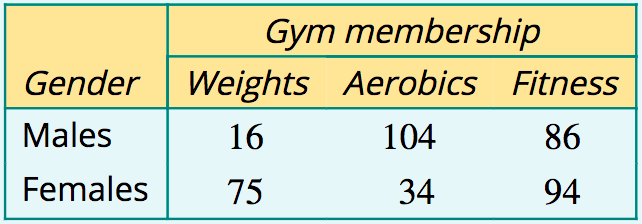 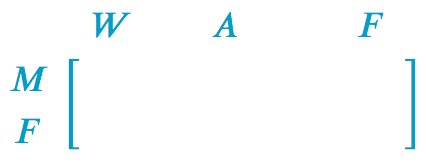 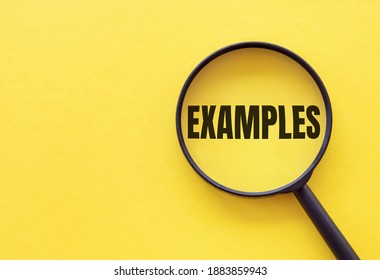 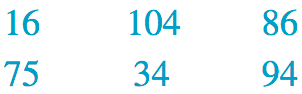 Convert the 16-digit credit card number: 4454817810293161 into a 2×8 matrix, listing the digits in pairs, one under the other. Ignore the spaces.
Entering a credit card number into a matrix
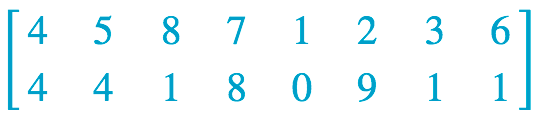 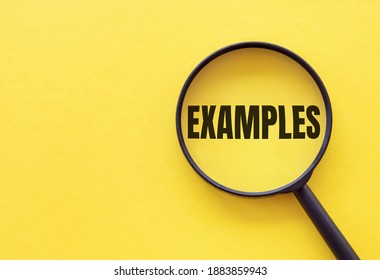 Using matrices to represent network diagrams
Network diagrams consist of a series of numbered or labelled points joined in various ways. They are a powerful way of representing and studying things as different as friendship networks, airline routes, electrical circuits and road links between towns.
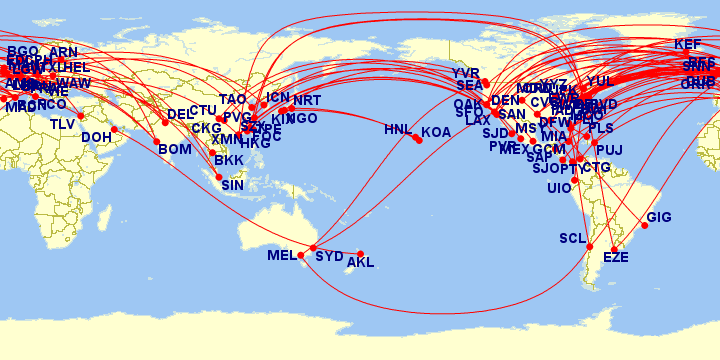 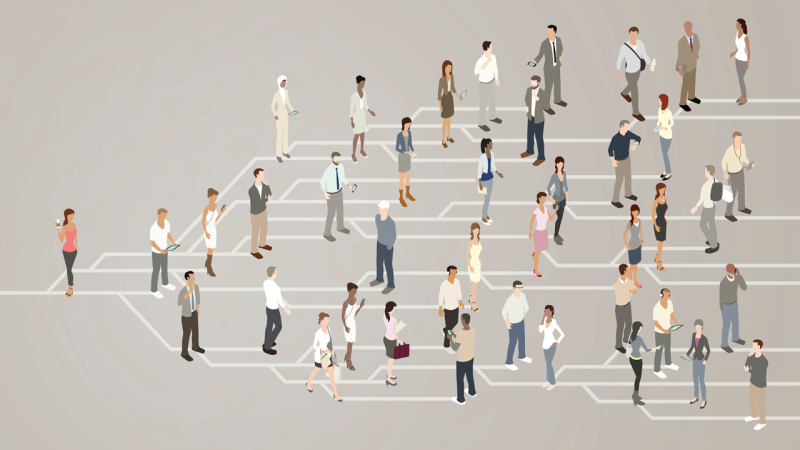 Representing a network diagram by a matrix
Represent the network diagram shown opposite as a 4×4 matrix 𝐴, where:
matrix element =1 if the two points are joined by a line
matrix element =0 if the two points are not connected.
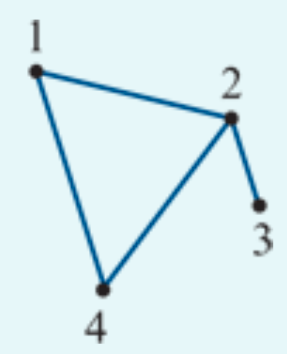 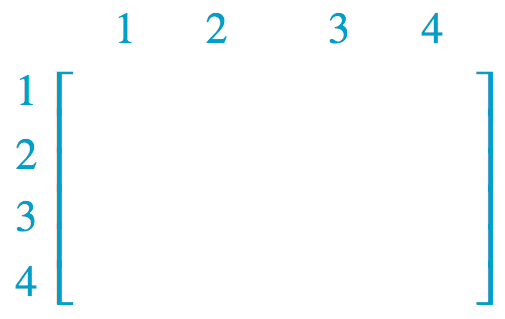 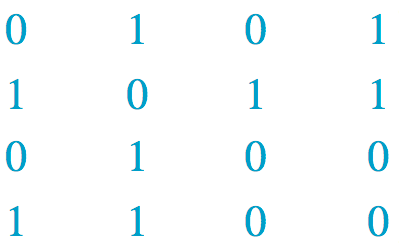 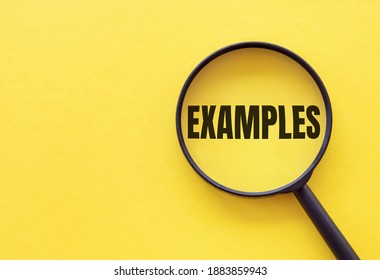 Interpreting a matrix representing a network diagram
1. 1 road between town 2 & 4;
2. 3 road between town 3 & 4;
3. 0 road between town 4 & 1;
4. total 5 roads between town 3 & others;

5. total 14 roads you can travel between towns.
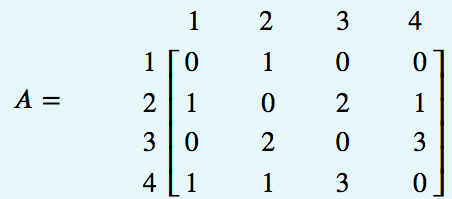 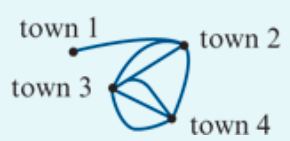 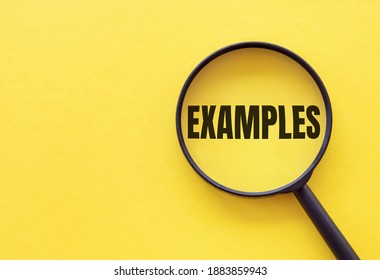 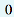 Communication matrices
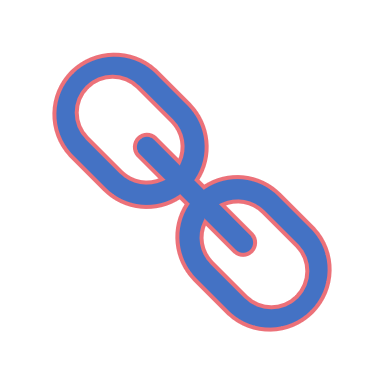 A communication matrix is a square binary matrix in which the 1s represent the links in a communication system.
Constructing a communication matrix
Eva, Wong, Yumi and Kim are students who are staying in a backpacker’s hostel. Because they speak different languages, they can have problems communicating. The situation they must deal with is that:
Eva speaks English only
Yumi speaks Japanese only
Kim speaks Korean only
Wong speaks English, Japanese and Korean.
Conveniently, this information can be summarised in a network diagram, as shown above. In this diagram, the arrow linking Eva and Wong indicates that they can communicate directly because they both speak English.
The task is to construct a communication matrix.
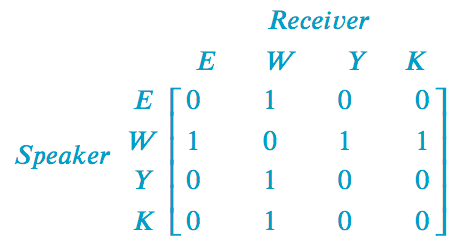 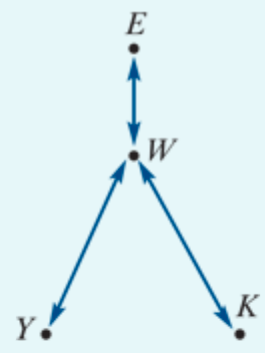 [Speaker Notes: Designate each element as a ‘1’ or ‘0’ according to the following rules:the element =1 if two people can communicate directly because they speak the same language
the element =0 if two people cannot communicate directly because they do not have a common language.]
one-step & two-step communication link
For example, we can see from the network diagram that Eva, who speaks only English, cannot communicate directly with Yumi, who speaks only Japanese. We call this a one-step communication link.

However, Eva can communicate with Yumi by sending a message via Wong, who speaks both English and Japanese. In the language of communication systems we call this a two-step communication link.
one-step & two-step communication link
A one-step communication link is when communication can occur directly between two people in the network.
We can see that W has a one-step communication link with each of the other 3 members of the network, and each of the other three have only a single one-step communication link (with W).
However, Y,K and E can still communicate with each other, by using W as an intermediary. For example:
K can communicate with Y using the links: 𝐾 → 𝑊 → 𝑌. This is called a two-step communication link, because there are two steps (and one intermediary).
Question:
Determine all the two-step communication links in this network?
The power of the matrix representation is that squaring the communication matrix generates a matrix that identifies all possible two-step communication links in a communication network. For example, if we call the communication matrix 𝐶, we have:
The power of the matrix  2-step communication link
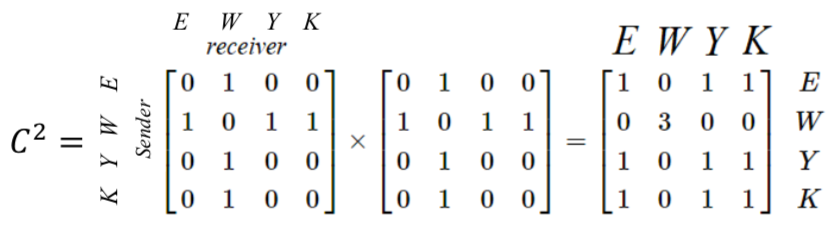